RevisingCollege GAISEGuidelines for Assessment and Instruction in Statistics Education
Patti Frazer Lock		Jamie Perrett
St. Lawrence University      Brigham Young University

Robin Lock
St. Lawrence University


USCOTS
May 2023
Co-chairs for next College GAISE revision (2025?)
Co-author on original GAISE (2005) and revised GAISE (2016)
[Speaker Notes: Dennis]
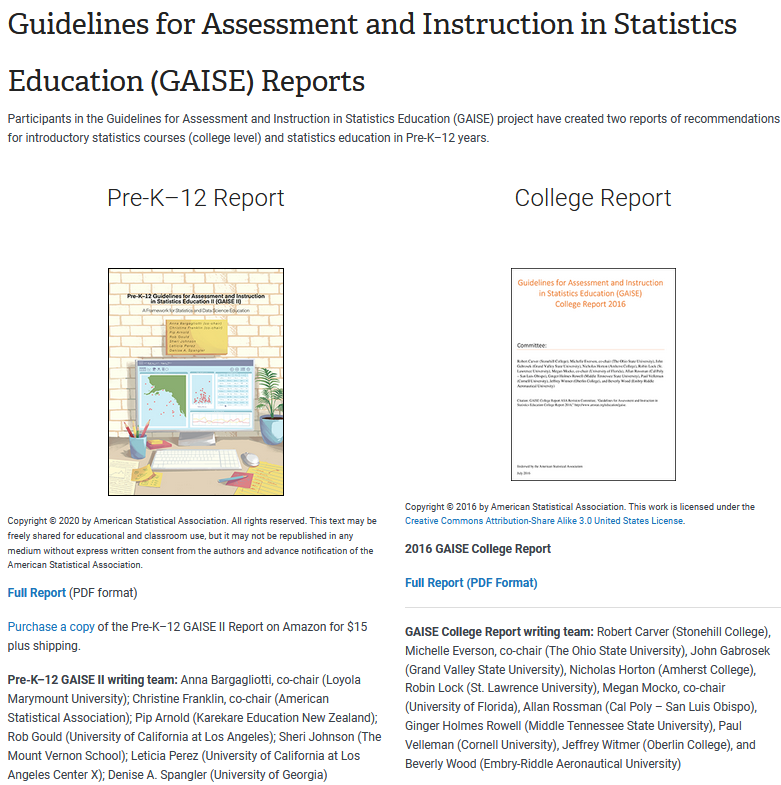 GAISE 2005
Emphasize statistical literacy and develop statistical thinking 
Use real data 
Stress conceptual understanding, rather than mere knowledge of procedures 
Foster active learning in the classroom
Use technology for developing conceptual understanding and analyzing data 
Use assessments to improve and evaluate student learning
GAISE 2016
Teach statistical thinking. 
Teach statistics as an investigative process of problem-solving and decision making. 
Give students experience with multivariable thinking. 
2. Focus on conceptual understanding. 
3. Integrate real data with a context and purpose. 
4. Foster active learning. 
5. Use technology to explore concepts and analyze data. 
6. Use assessments to improve and evaluate student learning.
GAISE is far more than just these recommendations!
Contents 
Committee: .................................................................................................. 1 
Executive Summary ..................................................................................... 3 
Introduction ................................................................................................. 4 
Goals for Students in Introductory Statistics Courses ................................. 8 
Recommendations ..................................................................................... 12 
Suggestions for Topics that Might be Omitted from Intro Stat……….......... 23 
References ................................................................................................. 25 
APPENDIX A: Evolution of Introductory Statistics and Emergence of Statistics Education Resources ................................................................... 28 
APPENDIX B: Multivariable Thinking .......................................................... 34 
APPENDIX C: Activities, Projects, and Datasets ......................................... 43 
APPENDIX D: Examples of Using Technology ............................................. 66 
APPENDIX E: Examples of Assessment Items .......................................... 104 
APPENDIX F: Learning Environments ...................................................... 131
GAISE is far more than just these recommendations!
Contents 
Committee: .................................................................................................. 1 
Executive Summary ..................................................................................... 3 
Introduction ................................................................................................. 4 
Goals for Students in Introductory Statistics Courses ................................. 8 
Recommendations ..................................................................................... 12 
Suggestions for Topics that Might be Omitted from Intro Stat…….......... 23
GAISE is far more than just these recommendations!
Contents 
Committee: .................................................................................................. 1 
Executive Summary ..................................................................................... 3 
Introduction ................................................................................................. 4 
Goals for Students in Introductory Statistics Courses ................................. 8 
Recommendations ..................................................................................... 12 
Suggestions for Topics that Might be Omitted from Intro Stat……….......... 23 
References ................................................................................................. 25 
APPENDIX A: Evolution of Introductory Statistics and Emergence of Statistics Education Resources ................................................................... 28 
APPENDIX B: Multivariable Thinking .......................................................... 34 
APPENDIX C: Activities, Projects, and Datasets ......................................... 43 
APPENDIX D: Examples of Using Technology ............................................. 66 
APPENDIX E: Examples of Assessment Items .......................................... 104 
APPENDIX F: Learning Environments ...................................................... 131
Revising College GAISE
Organized by the American Statistical Association and the ASA Section on Statistics and Data Science Education.

Revision process is expected to take about 2 years.

We are just getting started!  

Steering Committee:
	Patti Frazer Lock, St. Lawrence University (co-chair)
	Jamie Perrett, Brigham Young University (co-chair)
	Donna Lalonde, ASA Liaison
	David Hunter, Penn State University
	Lisa Kay, Eastern Kentucky University
	Kate Kozak, Coconino Community College
	Chris Malone, Winona State University
College GAISE 2025
Initial areas identified for consideration by the ASA Section:  
explicit guidance on the foundational aspects of statistics for data science courses;
explicit consideration of curriculum for introductory data science courses;
ensure best practices in pedagogy and curriculum are reflected in a revision;
effectively communicate recommendations and revisions through a JEDIA lens;
include recommended learning outcomes; and
provide more guidance on assessment.
We want your insight!

We are going to put you in groups!

BUT FIRST!!
Help us gather data!
Survey for College GAISE Revision
USCOTS 2023
 
Name:    ________________________                  Institution:    ____________________
 
Are you interested in being involved in the College GAISE revision?    NO     MAYBE      YES
If maybe or yes:
                               email:    ____________________________
 
What introductory statistics courses are offered at your school?  
If possible, for each one, give the department in which the course is taught, the intended student audience, and indicate whether you believe the course satisfies the GAISE recommendations.  
 
 
 What introductory data science courses are offered at your school?  
If possible, for each one, give the department in which the course is taught, the intended student audience, and what prerequisites (if any) there are for the course.
Discussion
We want to hear your thoughts about the College GAISE revision!
In groups, please record your reactions and ideas.
In 15 minutes or so, we’ll ask you to report out informally.
Then we’ll ask you to create new groups, and repeat the process!
Discussion
Please consider the areas identified by the ASA Section (particularly those in red):
explicit guidance on the foundational aspects of statistics for data science courses;
explicit consideration of curriculum for introductory data science courses;
ensure best practices in pedagogy and curriculum are reflected in a revision;
effectively communicate recommendations and revisions through a JEDIA lens;
include recommended learning outcomes; and
provide more guidance on assessment.

Other thoughts on what the revision might address?
What additional resources would be particularly helpful?
Ideas for effectively sharing the College GAISE report more broadly with a wider audience?
Thank you!!
Steering Committee:
	Patti Frazer Lock	plock@stlawu.edu  
	Jamie Perrett 	perrett@stat.byu.edu  
	David Hunter	dhunter@stat.psu.edu 
	Lisa Kay 		lisa.kay@eku.edu 
	Kate Kozak 		kate.kozak@coconino.edu 
	Chris Malone 	cmalone@winona.edu